クラブへの依頼事項ほか説明
次年度地区代表幹事　
吉田　政雄
[Speaker Notes: ●次年度地区代表幹事を拝命している茨木ロータリークラブの吉田です。
どうぞよろしくお願い申し上げます。
●簡ガバナーエレクトのお話にもありますが、新型コロナウイルスの
感染拡大を受け、皆様の健康管理や事業の運営に多大な影響が
出ていることと存じます。たいへん厳しい状況が続いていますが、今こそ
ロータリー精神を発揮してこの危機を乗越えてまいりましょう。

●地区の運営にも様々な影響が出ています。四宮年度後半で予定していた
事業は、ほとんどが延期もしくは中止になりました。多くのクラブで例会が
開かれない状態が続き、次年度の準備も進まない状況だと伺っています。

この様な状況では、ロータリアンお一人お一人に直接情報を伝達できる
インターネットや電子メールを活用するしかありません。地区ホームページや
マイロータリーから積極的に情報を入手して頂く様お願い申し上げます。

●また、このビデオ配信で疑問点など何かございましたら、ご遠慮なく
ガバナー事務所までお問い合せ下さい。]
次年度の地区事業について
地区事業は可能な限り実施する方向で
	・地区事業は、予定通り実施を前提に準備
	・ウイルス感染の状況を見極めつつ事業ごとに
　　　　概ね実施の１ヶ月前に最終判断
RIの柔軟性・多様性
自らの地区・クラブ・委員会の
立ち位置を知る
[Speaker Notes: ●次年度の地区事業については、可能な限り予定通り実施するように
努力致します。

準備も予定通り進めますが、ウイルス感染の被害状況を
見極めながら、実施するかどうか判断して参ります。

●判断の目安は概ね１ヶ月前としますが、事業によっては、もっと早い判断が
求められるものもありますので、柔軟に対応致します。]
次年度の地区運営について
ガバナー事務所員のテレワークについて
	・政府の自粛要請が続く限り、四宮年度に
　　　　引き続き実施
	・自粛要請が解除されても、場合によっては
　　　　引き続き実施
RIの柔軟性・多様性
自らの地区・クラブ・委員会の
立ち位置を知る
[Speaker Notes: ●ガバナー事務所員のテレワークは、四宮年度を引継いで実施します。
テレワークで、各クラブの事務局にはご迷惑かけることがあるかもしれませんが
四宮年度で整備して頂いたテレワークの設備を最大限に活用して、最小限の
影響で済むように努力します。]
次年度の地区運営について
ガバナー事務所の使用について
　　　・通常会議での利用は極力控えて頂きたい
　　　・大会議室は１０名、小会議室は４名の定員
　　　・大会議室にはテレビ会議用ビデオカメラと
　　　　スピーカーマイク、ノートパソコンを準備
RIの柔軟性・多様性
自らの地区・クラブ・委員会の
立ち位置を知る
[Speaker Notes: ●テレワークで事務所員が居ませんので、ガバナー事務所を使用
する場合は、開錠施錠の必要があり、また、３密になりやすいことから
通常会議での利用は出来るだけ控えて頂きたく思います。

●テレビ会議などでご利用の場合は、１週間前までの申込みを徹底願います。

●大会議室は１０名、小会議室は４名が定員です。定員を守り
離れて座り、換気に注意して三密に対応して下さい。

●大会議室にはテレビ会議用に、機材を準備しています。テレビ会議の
基地局としてご利用下さい。]
次年度の地区運営について
地区委員会の開催について
　　　・地区委員会はクラブ支援のために
　　　　従来に増して情報発信の頻度をアップする
　　　・テレビ会議により地区委員会の開催を
　　　・テレビ会議はＺＯＯＭシステムを推奨
　　　　但し、画面共有で個人情報を流さない
　　　　毎回異なるＩＤとパスワードで開催
RIの柔軟性・多様性
自らの地区・クラブ・委員会の
立ち位置を知る
[Speaker Notes: ●　　このシートは必要か？

●コロナウイルス感染の影響で、クラブの活動が
大きく制約を受けています。クラブ支援のために、
地区委員会からの様々な情報が、従来に増して
望まれています。

●地区員会は、ウイルス感染防止のため、テレビ会議
による開催をお願いします。

●テレビ会議はＺＯＯＭシステムを推奨します。
ＺＯＯＭシステムはセキュリティ面の指摘がありましたが
改善が進んでいます。しかし、安全に配慮して、パソコン画面に
表示したデータを参加者で共有する画面共有の機能を使う場合
住所氏名ほか、個人情報を表示しない様、配慮して下さい。
特に青少年関係の委員会ではご配慮ください。

●会議には,毎回異なるＩＤとパスワードを設定し
参加者にこれを入力してもらって下さい。また、参加者に
参加承認を与えて参加する様にして下さい]
ガバナー公式訪問
１例会１時間前に懇談会の開催
　　　・出席者はクラブ役員の方にお願いします
RIの柔軟性・多様性
２例会食事とメーキャップ料・ニコニコ箱
　　　・例会食事に特別な配慮は不要です
　　　・ウイルス対応のため食事は柔軟に対応を
　　　・メーキャップ・ニコニコは免除して下さい
自らの地区・クラブ・委員会の
立ち位置を知る
[Speaker Notes: 次にガバナー公式訪問についてご説明をさせて頂きます。
●ガバナー公式訪問については、既に会長エレクトビデオセミナーでも
お伝えしており、繰返しの部分もありますが、状況が変化していますので、
再度、お伝えさせて頂きます。

●地区事業と同じくガバナー公式訪問もできるだけ予定通り実施したく
思います。しかし、現在のウイルス感染の状況から、各クラブとご相談の上、
個別に対応させていただきたく思います

①まず、ウイルス対応を考えない一般的なガバナー公式訪問での説明を
させて頂きながら、ウイルス対応の部分を補足して説明させて頂きます。
公式訪問当日は例会の開始１時間前に、ガバナーとの懇談会の開催を
お願い致します。]
ガバナー公式訪問
１例会１時間前に懇談会の開催
　　　・出席者はクラブ役員の方にお願いします
RIの柔軟性・多様性
２例会食事とメーキャップ料・ニコニコ箱
　　　・例会食事に特別な配慮は不要です
　　　・ウイルス対応のため食事は柔軟に対応を
　　　・メーキャップ・ニコニコは免除して下さい
自らの地区・クラブ・委員会の
立ち位置を知る
[Speaker Notes: 懇談会に出席頂くのは、クラブ会長、幹事をはじめ、理事、役員の皆様です。
ガバナーと親しく お話しができれば、と思いますので、宜しくお願い致します。

②次に例会の食事に特別な配慮は不要です
ウイルス対策のために食事を摂らないルールを決められたクラブは
そのルール通りでお願いします
メークアップ料やニコニコ箱は免除していただくようお願いいたします]
ガバナー公式訪問
３卓話と卓話原稿
　　　・プロジェクターの準備をお願いします　　　・準備が困難ならば遠慮なくお申出下さい
　　　・卓話の原稿は、クラブ事務局宛に送ります
RIの柔軟性・多様性
４地区幹事の同行
　　　・ＰＣ操作のため、地区幹事が同行
自らの地区・クラブ・委員会の
立ち位置を知る
[Speaker Notes: ③次にガバナーの卓話ですが、基本的にはノートパソコン、プロジェクター、
スクリーンを使ってお話をさせて頂きます。できれば、音声ケーブルで
スピーカーとパソコンをつないで、音声を出したく思いますので、ご準備を
宜しくお願い致します。

勿論、会場の都合で、それらの機器の使用が難しい場合は、紙の資料を
ご用意致しますので、遠慮なくお申し出下さい。

また、会報用の卓話原稿は、例会後、速やかにクラブ事務局にお届します

④次に、ノートパソコン操作のため、地区幹事が１、２名同行致します。
なお、同行者は事前にクラブ事務局にお知らせを致します。]
ガバナー公式訪問
５テレビ会議による公式訪問
　　　・ウイルス感染で例会開催が困難な場合
　　　　テレビ会議で実施することもご検討下さい
　　　・テレビ会議はＺＯＯＭシステムによる会議を
　　　　推奨いたします
　　　・セキュリティ面を考慮したＺＯＯＭの
　　　　活用ついて、後日、ご案内を致します
RIの柔軟性・多様性
自らの地区・クラブ・委員会の
立ち位置を知る
[Speaker Notes: ●ウイルス感染防止のため、例会が開催されない場合、テレビ会議による
ガバナー公式訪問もご検討いただければと思います。

●テレビ会議では、ズームシステムを推奨致します。

●セキュリティ面を考慮したズームシステムの活用方法について
後日、ご案内を差上げます。]
ガバナー補佐訪問
１ガバナー公式訪問の２週間前
　　　・クラブ協議会の開催をお願いします
　　　・ガバナー補佐との連絡はウイルス対応で
　　　　より緊密にお願いします
RIの柔軟性・多様性
２例会食事・メーキャップ料・ニコニコ箱
　　　・ガバナー公式訪問に準じます
自らの地区・クラブ・委員会の
立ち位置を知る
[Speaker Notes: 続きまして、ガバナー補佐訪問について、ご説明させて頂きます。

①まず、ガバナー公式訪問の２週間前までに、ガバナー補佐が、皆様のクラブを
訪問致します。訪問時には、クラブ協議会の開催をよろしくお願い致します。
例会開催が困難な状況下では、ガバナー補佐訪問の可否も含めて、
ガバナー補佐との連絡を緊密にして対応頂く様、会長幹事の皆様に
お願致します。

②次に、ガバナー補佐訪問では、メークアップ料やニコニコボックスは免除して頂くようお願い致します。]
My Rotary・ クラブセントラル・ショーケース
１My Rotaryの登録をお願いします
　　・クラブ会長・幹事はもとより全員の登録を
　　・ウイルス関連の有益な情報の入手を
RIの柔軟性・多様性
２ｸﾗﾌﾞｾﾝﾄﾗﾙへ入力をお願いします
　　・クラブ目標の進捗管理をして下さい
３ﾛｰﾀﾘｰｼｮｰｹｰｽで奉仕事業のヒントを
      ・他地区での奉仕事業を確認して下さい
自らの地区・クラブ・委員会の
立ち位置を知る
[Speaker Notes: 続きまして、「マイロータリー」と「クラブセントラル」にいてご説明させて頂きます。

①マイロータリーには、世界的なウイルス感染をうけて、ＲＩより奉仕活動の
事例など有益な情報が多数掲載されています。是非、ご活用下さい。


②クラブセントラルは先程も述べましたが、クラブの目標を入力して頂くと同時に、
目標達成の進捗度を管理する、有効なツールでもあります。
定期的にデータを入力して、進捗管理に活用して下さい。

③ロータリーショーケースで他地区のウイルス関連の奉仕事業を確認できます
その奉仕事業を自クラブの活動のヒントにして下さい。]
ガバナー月信
１メール配信と地区ウェブサイトの
　 掲載を基本としています
RIの柔軟性・多様性
２クラブの全員が読んで頂ける様に
　 工夫をして下さい
３七月号(第1号)と最終号(第13号)
 　 冊子にて発行
自らの地区・クラブ・委員会の
立ち位置を知る
[Speaker Notes: 続きまして、ガバナー月信についてご説明致します。

①まず、ガバナー月信は、四宮年度と同じく、メール配信と致します。
同時に、地区ウェブサイトにも掲載を致します。

②次に、ガバナー月信は、ガバナーの思いを伝える重要なツールであると同時に、
RIや他地区、そして地区内の様々な最新情報を入手できるツールです。
ガバナー月信を皆様のクラブの全会員に、読んで頂けるようにして下さいます様
お願い致します。

③次に、ガバナー月信は、７月号と最終号のみ、地区のウェブサイトの
掲載と同時に、紙ベースの冊子でも発行し、クラブ事務局へ郵送致します。]
地区ホームページについて
１ＲＩや地区の情報を入手できます
    ・本年度の中に次年度のページが出来ます
RIの柔軟性・多様性
２クラブの活動報告を投稿して下さい
　　・投稿についてはガバナー事務所まで
自らの地区・クラブ・委員会の
立ち位置を知る
[Speaker Notes: 地区ホームページついてご説明致します

①まず、本年度のホームページの中に、次年度のためのページが出来ます。
次年度の計画を立てる上での参考として下さい。

次年度の地区のホームページは、四宮年度のホームページを継承しつつ
リニューアル致します。皆様にとってクラブ運営をする上で有益な情報が
たくさん掲載されています。是非、ご活用下さい。]
ＩＭ会長・幹事会について
１　ＩＭ内の情報交換と親睦をはかる
　　　ため、積極的に開催して下さい。
RIの柔軟性・多様性
２　ＩＭロータリーデーとﾌﾚｯｼｭﾛｰﾀﾘｱﾝ
　　　交流親睦会について会長幹事会で
　　　全員登録を決議する様に
　　　宜しくお願いします。
自らの地区・クラブ・委員会の
立ち位置を知る
[Speaker Notes: ①まず、ＩＭ会長･幹事会は、ＩＭ内の情報交換と親睦をはかるため、
ガバナー補佐の助言の下に、積極的に開催をして下さい。但し、現状では
飲食を伴う懇親会はお控えいただきたく思います。　　　
３密を避けるためにも、テレビ会議での開催もご検討下さい。

②次に、ＩＭロータリーデーや、フレッシュロータリアン交流親睦会の開催には
ホストクラブがガバナー補佐と緊密に連絡を取りあって下さい。
ＩＭロータリーデーの開催は来春ですので、その頃にはウイルス騒ぎが
収っていることを願っています。]
ＩＭロータリーデー日程一覧表
１　ＩＭ関係の資料について
RIの柔軟性・多様性
２　ＩＭロータリーデーとフレッシュロータリ
　　　アン交流親睦会の日程とホストクラブ
自らの地区・クラブ・委員会の
立ち位置を知る
[Speaker Notes: ①まず、この表は、ＩＭに関係する項目をまとめて記載しています

②この表の、ＩＭロータリーデーおよびフレッシュロータリアン親睦交流会の日程を
ご確認下さい。この二つの事業は同日に開催して頂きます。

次に、この二つの事業のホストクラブを記載しています。
ホストクラブの皆さんには、宜しくご準備の程、お願い致します。

ＩＭロータリーデーは、簡エレクトの　Ｂａｃｋ，ｔｏ　ｔｈｅ　Ｆｕｔｕｅｒのテーマに則り、従来のＩＭ、すなわちインターシティミーティングという性格の行事を
推奨いたします。

しかし、この数年行われてきた公共イメージ向上のために、ロータリアン以外を巻込んだ事業を計画されても、勿論、構いません。
ホストクラブのご意向によって計画して頂ければ結構です。]
地区主要行事とロータリー特別月間
１　地区主要行事日程について
　　　　・資料⑨-１および⑨-２をご確認下さい
RIの柔軟性・多様性
２　ロータリー特別月間について
　　　・資料⑩をご確認下さい
自らの地区・クラブ・委員会の
立ち位置を知る
[Speaker Notes: 続きまして、資料９-１と９-２に地区主要行事の予定表がございます。

新型コロナウイルスの影響で、これからの行事は、どのようになるかわかりませんが、
現時点での予定表としてご覧頂きたく思います。

続きまして、資料１０に　ロータリー特別月間をお示しいたします。
皆様のクラブ運営に活用して下さい。]
ガバナー補佐選考と地区組織図
１　ガバナー補佐の選考について
　　　　・資料⑫をご覧下さい
RIの柔軟性・多様性
２　地区組織図について
　　　　・別添のＡ３サイズの資料をご覧下さい
自らの地区・クラブ・委員会の
立ち位置を知る
[Speaker Notes: 続きまして、資料１２のガバナー補佐の選考について説明させていただきます。

ガバナー補佐の選考方法は、立候補制となっています。資料12の手順に沿って、
ガバナー補佐としてふさわしい方に立候補して頂き、各クラブより推薦書を提出して
頂く様、宜しくお願いします。

最後になりますが、　地区組織図についてご説明させていただきます。
地区組織図をＡ３の用紙で別に添付しておりますので、ご覧下さい


以上をもちまして、私のご説明を終らせて頂きます。]
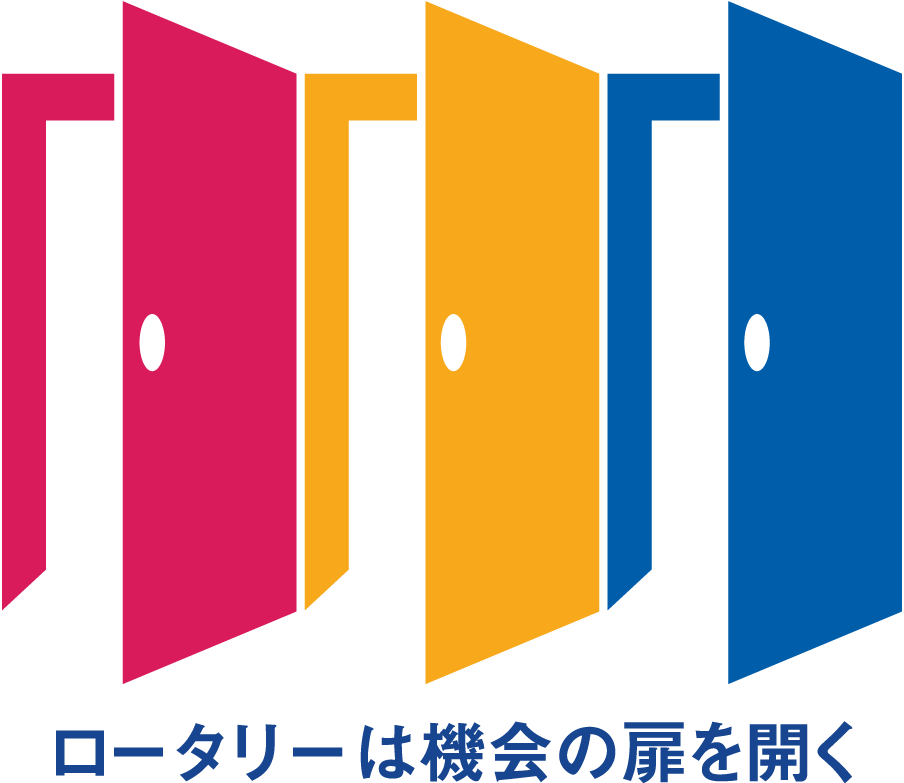 ご清聴
ありがとうございました
[Speaker Notes: ☆

ご清聴ありがとうございました。]